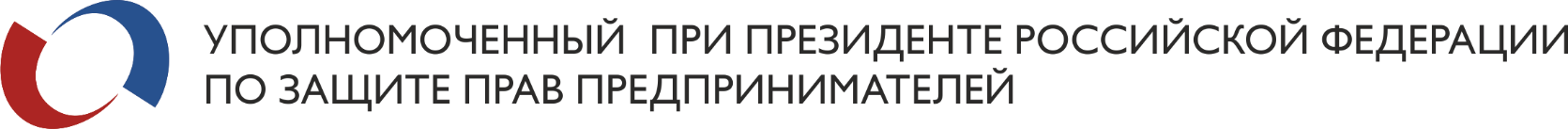 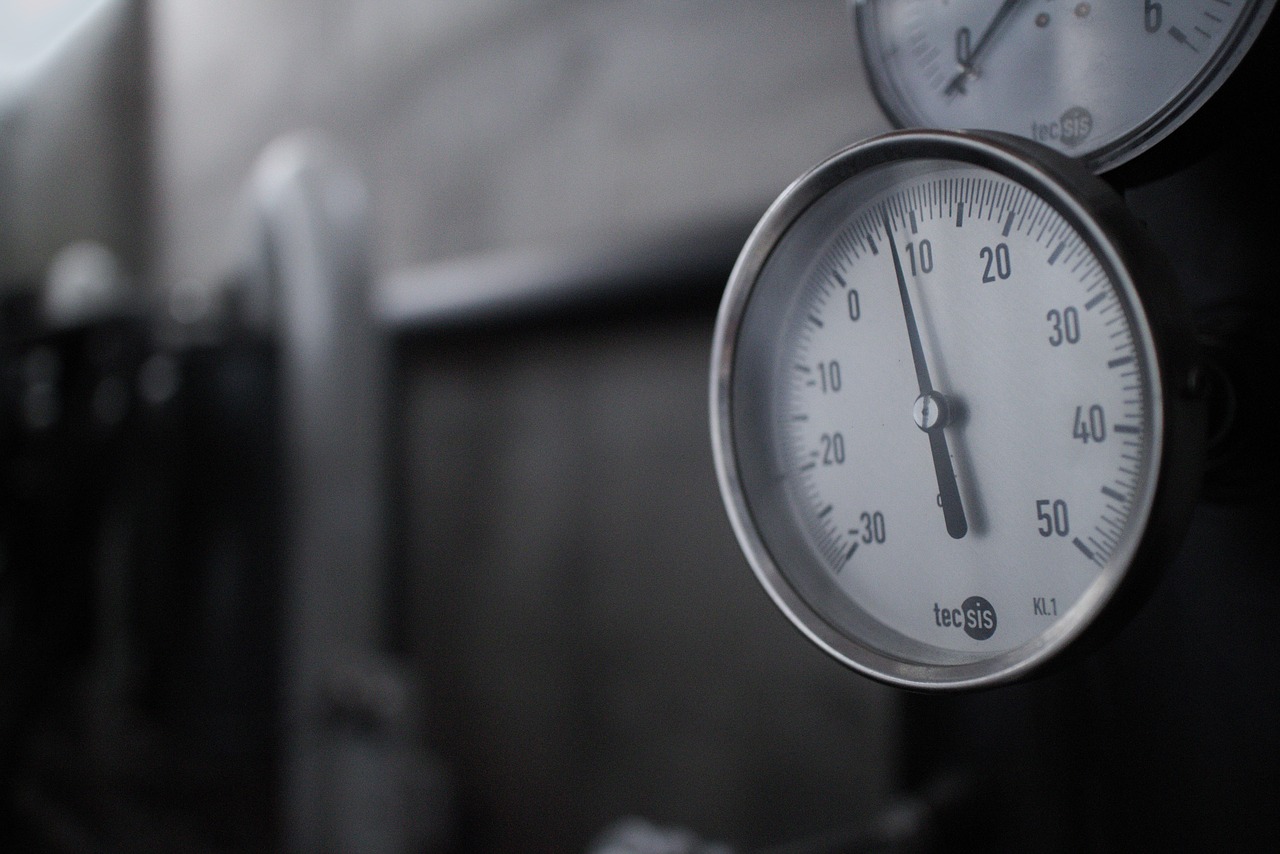 О МОНИТОРИНГЕ
«Мнение собственников и руководителей высшего звена малого и среднего предпринимательства о мерах государственной поддержки в период эпидемии коронавируса»

Результаты опроса будут использоваться для выработки мер по корректировке государственной политики в сфере поддержки бизнеса.
05.08.2020
2
Мониторинг проводился: 13 апреля, 27 апреля, 7 мая, 18 мая, 8 июня, 6 июля.
Количество респондентов отвечавших на вопросы варьировалось от 1.600 человек до 3.000 человек
В мониторинге приняли участие руководители и владельцы  компаний из 85 субъектов РФ.
Распределение ответов респондентов:
(в % от  общего числа ответивших на вопрос)
07.07.2020
3
В основном вес проблем менялся от опроса к опросу не сильно, тройка лидирующих факторов:
невозможность платить заработную плату сотрудникам и налоги с ФОТ.
систематические неплатежи со стороны контрагентов 
сложности с оплатой аренды
«Основные трудности с которыми столкнулся бизнес » (допускался выбор неограниченного числа ответов)
(в % от  общего числа ответивших на вопрос)
07.07.2020
4
Только (31,3%) респондентов сообщили, что их компания вошла по основному виду деятельности в число наиболее пострадавших отраслей в результате пандемии COVID-19 по утвержденному Правительством перечню пострадавших отраслей.
Доля тех, кто воспользовался государственной поддержкой практически не поменялось (59,6%). Число отказов в предоставлении мер поддержки для компаний, которые полагают, что имеют право на получение мер поддержки, осталось неизменным – (21,1%).
Входит ли Ваша компания по основному виду деятельности (хотя бы по одному ОКВЭД) в перечень отраслей, наиболее пострадавших в результате пандемии COVID-19 (в соответствии с утвержденным Правительством РФ перечнем)?
«Если Ваша компания вошла в список наиболее пострадавших отраслей, то удалось ли воспользоваться льготами, предоставляемыми наиболее пострадавшим предприятиям?»
(в % от  общего числа предприятий в пострадавших отраслях)
(в % от  общего числа ответивших на вопрос)
5
Меньше половины (44,63%) респондентов оценивают действия региональных властей по поддержке бизнеса в условиях пандемии COVID-19 скорее отрицательно или отрицательно, а (33,9%)  положительно или скорее положительно.
(36,96%) ответивших отметили, что Правительство живёт своей жизнью, а бизнес и экономика совершенно другой.
При этом (38%) респондентов оценивают действия Федерального Правительства по поддержке бизнеса в условиях пандемии COVID-19 положительно или скорее положительно.
«Как Вы оцениваете действия Федерального Правительства по поддержке бизнеса в условиях пандемии COVID – 19?»
«Как Вы оцениваете действия региональных властей по поддержке бизнеса в условиях пандемии COVID – 19?»
(в % от  общего числа ответивших на вопрос)
(в % от  общего числа ответивших на вопрос)
07.07.2020
Самыми популярными мерами поддержки, которыми смогли воспользоваться предприниматели, относящихся к пострадавшим отраслям в соответствии с НПА Правительства РФ, стали: прямые субсидии МСП на выплату зарплаты в размере федерального МРОТ на 1 сотрудника в месяц за два месяца (апрель и май) при сохранении занятости не менее 90 %, а также освобождение от уплаты налогов (кроме НДС) за второй квартал 2020 года. 
Больше всего отказов в предоставлении поддержки были получены по мерам: беспроцентное кредитование на выплату зарплаты на период до 6 месяцев и кредитование под 2% годовых сроком на 12 месяцев в размере одного МРОТ на сотрудника в течение 6 месяцев с возможностью не возвращать кредит при сохранении 90% занятости, или не возвращать 50% кредита при сохранении 80% занятости.
(% от общего числа предприятий в пострадавших отраслях, множественный выбор)
6
7
(68%) компаний несмотря на существенное падение выручки по отношению к июню 2019 года  или незначительно сократили штатную численность или ее сохранили и даже увеличили. При этом выручка за июнь 2020 г. у большинства компаний (55,3%) составила 50% и ниже по отношению к июнь 2019 г.
В целом, можно сделать несколько выводов: в силу того, что сами предприниматели стремились сохранить свои команды, а так же меры государственной поддержки, направленные на сохранение численности, оказались достаточно эффективными, удалось обеспечить стабильную ситуацию в сфере занятости, но уровень доходов предпринимателей и соответственно и уровень заработных плат только начинает восстанавливаться.
«В случае если деятельность Вашей компании не останавливалась или возобновлена  после снятия ограничений выручка Вашей компании за июнь 2020 года по отношению к июню 2019 года составила?
«В случае если деятельность Вашей компании не останавливалась или возобновлена  после снятия ограничений какова штатная численность сотрудников  Вашей компании за июнь 2020 года по отношению к июню 2019 года?»
(в % от  общего числа ответивших на вопрос)
(в % от  общего числа ответивших на вопрос)
07.07.2020
8
Треть опрошенных (29,76%) считает, что их компания может восстановиться по основным показателям до уровня 2019 года только при условии изменений в экономической политике государства.
«Оцените, пожалуйста, за какой период Ваша компания сможет восстановиться по основным показателям до уровня 2019 года, при условии реализации принятых на текущий момент мер государственной поддержки бизнеса и населения?»
(в % от  общего числа ответивших на вопрос)
07.07.2020
(30,14%) ответивших отметили, что «Общенациональный план по  восстановлению национальной экономики и доходов россиян» оторван от реальной жизни. 
(27,33%) респондентов считают, что меры вошедшие в план недостаточны.
«Как Вы оцениваете эффективность разработанного Правительством «Общенационального плана по  восстановлению национальной экономики и доходов россиян»? »
(в % от  общего числа ответивших на вопрос)
9
07.07.2020
ЧТО УДАЛОСЬ
Удалось представить  Правительству Президенту РФ максимально оперативные сводки о реальном состоянии бизнеса и самых острых проблемах, в результате удалось  работать на опережение (опросы сильно опережали статистические данные, более того в последующем статистика подтверждала наши выводы)
Удалось отстоять расширение ОКВЭД 
Удалось тиражировать лучшую практику регионов
По выявленным, самым проблемным мерам, реализуемым через банковскую систему  были проведены контрольные закупки и налажена отработка обращений с жалобами на отказ
Основные выводы по востребованности мер поддержки легли в основу второго и третьего пакета мер: налоговые льготы, прямые выплаты населению, возврат суммы уплаченных налогов самозанятым, выдача кредитов с погашением со стороны государства под возобновление деятельности (2-х процентные кредиты) и пр.
10
ЧТО ПРЕДСТОИТ
Пакет антикризисных мер Правительства исчерпан, при этом экономическая активность, доходы населения, а соответственно и спрос в краткосрочной перспективе не восстановятся:
Ряд мер поддержки предусматривают конкретные условия, которые предприятия должны выполнять в будущем, например кредит на возобновление деятельности будет полностью выплачен за свет государственных средств только при условии сохранения численности сотрудников не менее 90%. При этом существует «масса подводных камней»  в части учета численности персонала.
Кредиты на зарплату, реструктуризация кредитов на пол года, отсрочки по налогам – это отложенные обязательства компаний, которые просто перенесли, но далеко не все предприятия смогут восстановиться даже через пол года.
Процедура банкротства так и не стала цивилизованной процедурой финансового оздоровления, что для предприятия и предпринимателя, как правило, означает создание угрозы уголовного преследования, как со стороны контрагентов и партнеров, так и со стороны банков и бюджета.
Профилактические меры и ответственность за вспышки COVID -19 среди сотрудников предприятия фактически лежит на предпринимателе и руководстве компании (это означает, что количество проверок будет увеличиваться, административная и даже уголовная ответственность могут применяться) 
Общенациональный план развития экономики не включил в себя существенно новых мер по стимулированию спроса в экономике и поддержки занятости

ВАЖНО! 
Ожидается, что в сентябре Правительство РФ будет обсуждать новый пакет мер по восстановлению экономического роста и Экспертный центр при Уполномоченном планирует активно использовать результаты опросов при отработке предложений в план.
11